Figure 2 Box and whiskers plot showing delta change between presentation and subsequent blood sample obtained within 3 ...
Eur Heart J, Volume 32, Issue 4, February 2011, Pages 404–411, https://doi.org/10.1093/eurheartj/ehq456
The content of this slide may be subject to copyright: please see the slide notes for details.
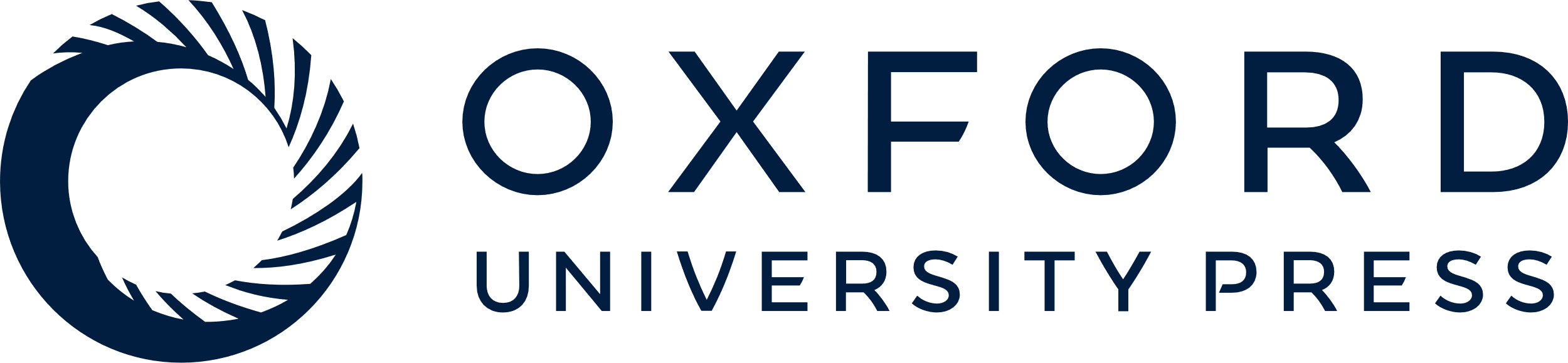 [Speaker Notes: Figure 2 Box and whiskers plot showing delta change between presentation and subsequent blood sample obtained within 3 h in patients with a diagnosis of unstable angina (left, n = 25) and evolving non-STEMI (right, n = 12). Diagnosis of myocardial infarction was based on fourth generation cTnT (≥0.03 ng/mL). hsTnT concentration increased significantly (P = 0.0024) from a mean of 10.66% (SEM 10.8, median 0%, range −84.6 to 192.8%) to a mean of 1176.9% (SEM 520.9, Median 358.4%, range: −96.6 to 5503.6%).


Unless provided in the caption above, the following copyright applies to the content of this slide: Published on behalf of the European Society of Cardiology. All rights reserved. © The Author 2010. For permissions please email: journals.permissions@oup.com.]